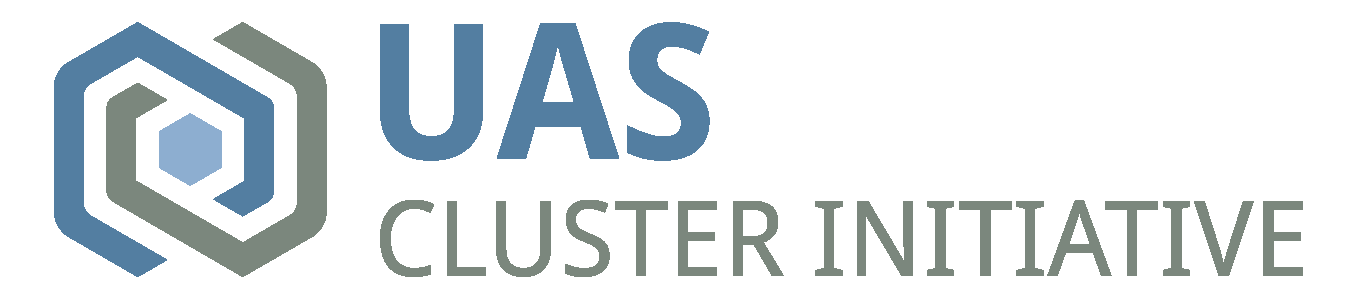 Lab to Business Showcase with TechLink and DOD Technologies
June 21, 2023
UASCluster.com
Welcome!
Craig Mahaney, 
Executive Director
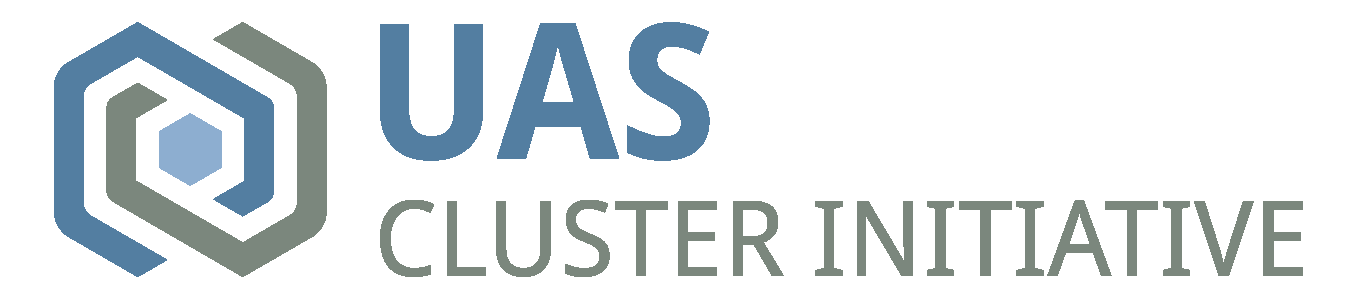 2
Lab to Business ShowcaseAgenda for June 21, 2023
TechLink Services
Autonomous Agent scheduling
Agent Conflict Resolution
Counter swarm interception using sacrificial UAVs
Real-time adaptive additive manufacturing system
Improved Slicer algorithms for 3D printing
Manufacturing hollow spheres with high-strength and stiffness
Manufacturing improved composite part
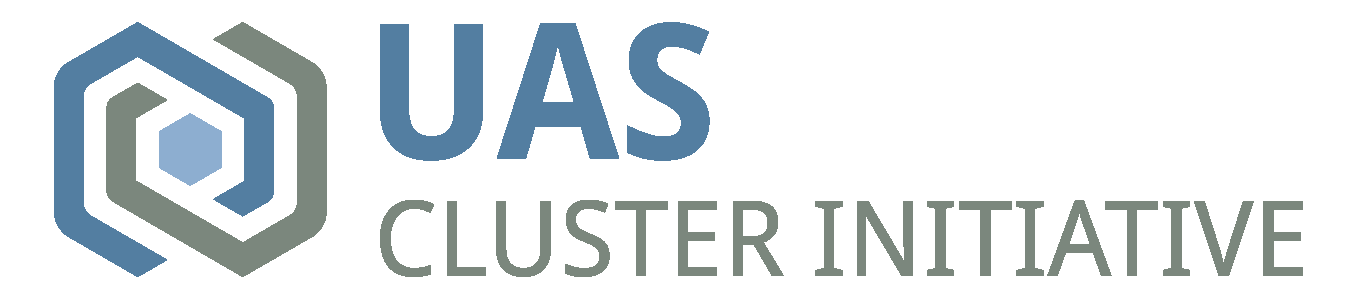 3
Working with Federal Labs
Licensing patents
Software release & utilization
Collaborative research
Sponsored research
Understanding research opportunities

Access to expertise
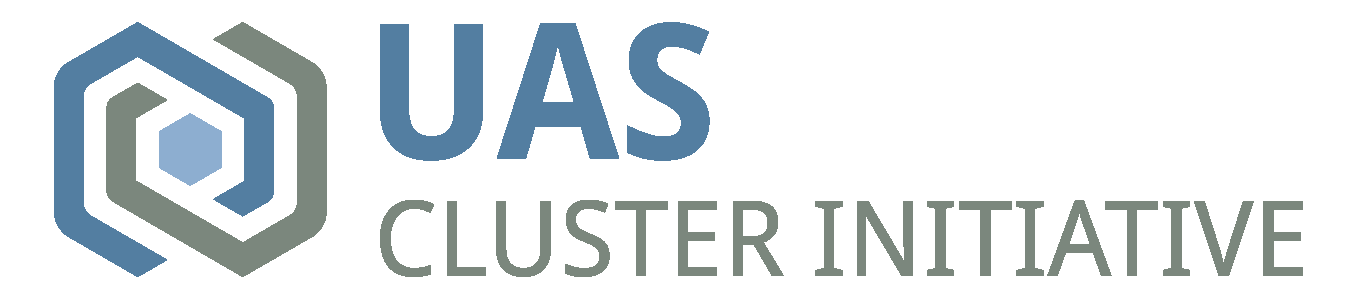 4
TechLink Services
Nationally focused technology transfer partnership intermediary for the U.S. Department of Defense and Department of Veterans Affairs
Provide services at no cost to your business
Guidance to navigate DOD labs Technology Transfer opportunities
Certified licensing professionals
Website includes extensive database of DOD and VA available technologies

Contact Derek Mayer Derek.Mayer@TechLinkcenter.org
Or visit: https://techlinkcenter.org/
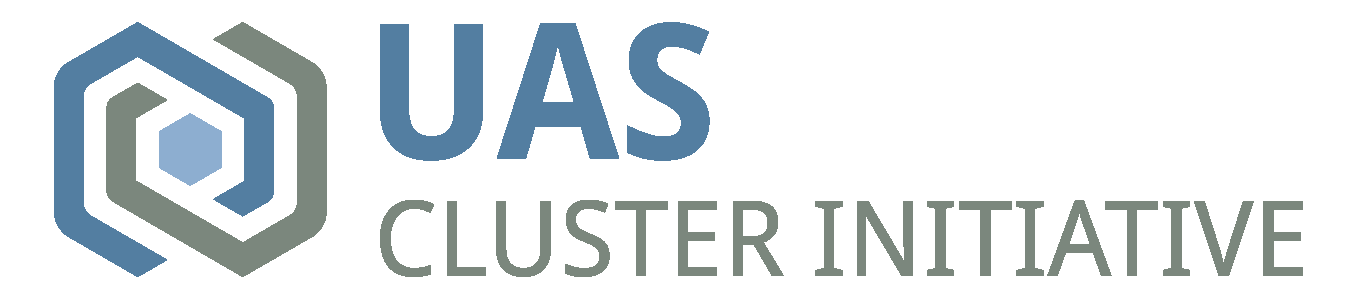 5
Autonomous Agent Scheduling
System to manage a network of autonomous agents to accomplish goals and tasks, efficiently and securely.  
Agents include include autonomous vehicles including driverless vehicles or UAVs. Technology can be generalized for any number of agents.

Developed by Naval Surface Warfare Center - Panama City Division

 Contact at TechLink: Derek Mayer
Email: Derek.Mayer@TechLinkcenter.org
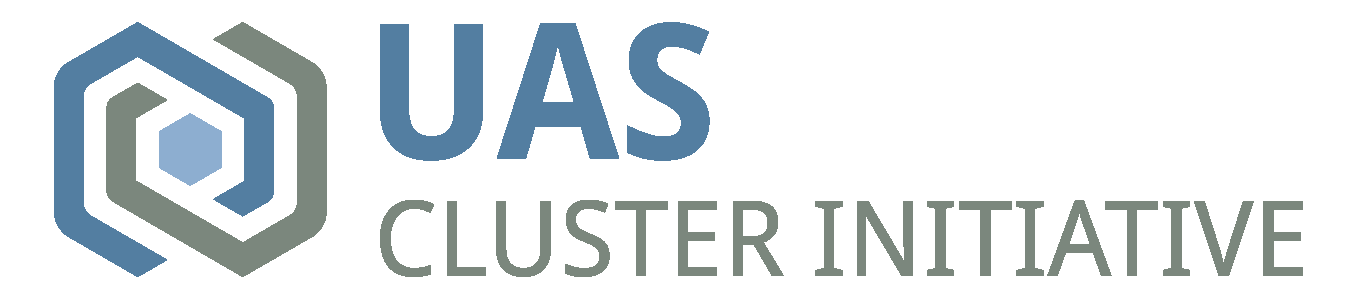 6
Autonomous Agent Scheduling
Background and challenge
Autonomous agents are AI based goal directed computational systems that are capable of independent decision-making based on external environment or vehicle capabilities to achieve the predefined goals. 
Using networks of autonomous agents to accomplish enterprise goals can  address problems such as
Efficiency and Optimization 
Scalability
Real-time Response and Availability
Cost Reduction

HOWEVER
Utilization of large groups of autonomous agents can present new challenges in terms of system complexity, reliability, and the potential for unintended consequences.
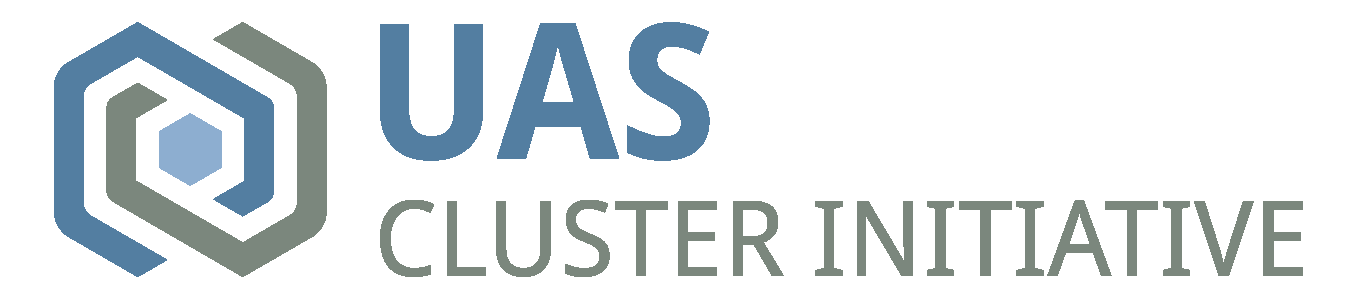 7
Autonomous Agent Scheduling
System to manage a network of autonomous agents to accomplish goals and tasks, efficiently and securely.  
Agents include include autonomous vehicles including driverless vehicles or UAVs. 
Scheduling-centric approach
Technology can be generalized for any number of agents.
Considers constraints such as docking and deployment actions, fuel availability, costs, and capacity, goals and capabilities of agents, transit and transport actions, and servicing actions. 
Agents execute various types of tasks, such as customer support, imagery, surveillance, data analysis, scheduling, and can operate over different industries
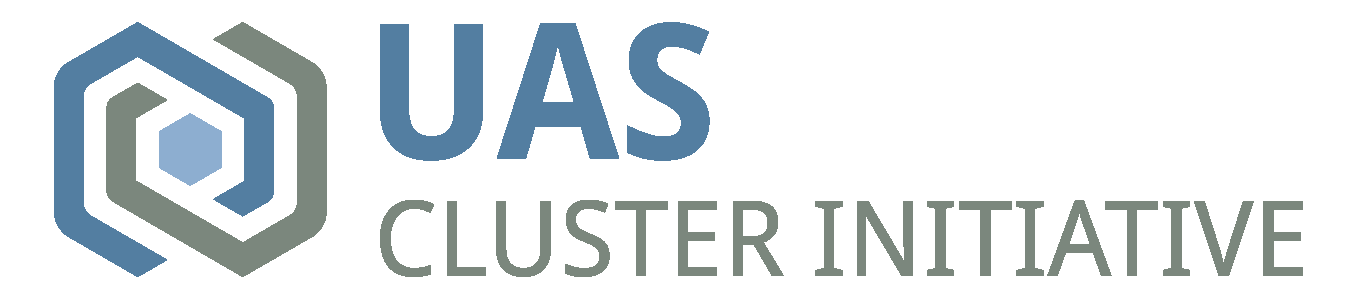 8
Autonomous Agent Scheduling
This technology manages and optimizes task planning for a group of service and transport agents. 
Service agents: a system that is designed to perform specific tasks or provide services, often in a customer-centric environment. 
Transport agents: an autonomous vehicle that can navigate and transport materials, goods or passengers without human intervention 
The ultimate goal is to ensure that transport agents perform the necessary transport and refueling operations while service agents carry out their tasks with ease.
The system uses MILP (Mixed Integer Linear Programming) techniques to determine a task plan that minimizes time and effort to completion. 
The plan is then communicated to the agents for execution.
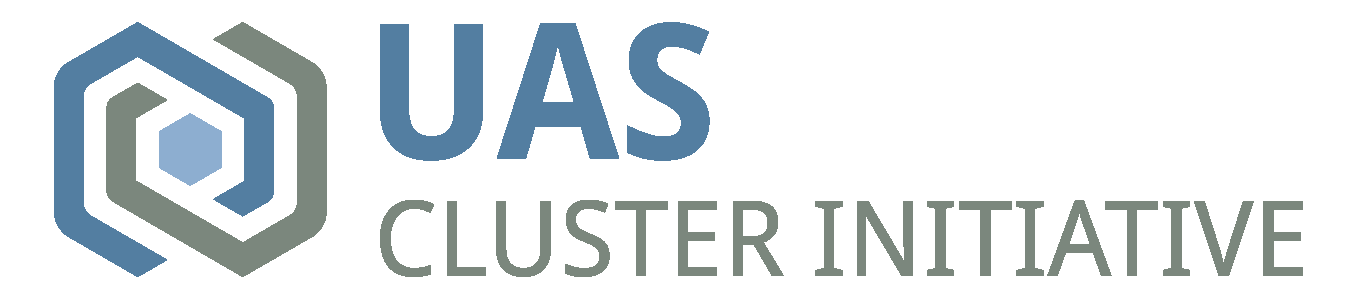 9
Autonomous Agent Scheduling
IP, Licensing and Collaboration
US Patent 10,496,095
Expires on February 22, 2038
Businesses may commercialize via a patent license agreement, fees negotiable
Navy researchers have interest in collaborating with licensees
TechLink guides businesses through evaluation and licensing; services provided at no cost
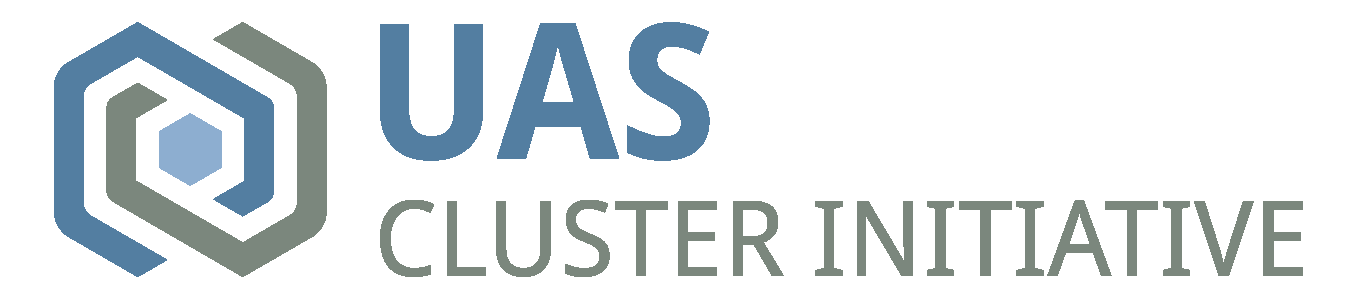 10
Agent Conflict Resolution
System to resolve duplicate task conflicts among autonomous agents while working to preserve overall ‘makespace’ objective. This is for situations where communication is limited. 
A dynamic scheduling framework, referred to as the Generous Agent Algorithm (GAA), deconflicts service tasks as agents from distinct teams come into conflict and discover one another. 

Developed by Naval Surface Warfare Center - Panama City Division

 Contact at TechLink: Derek Mayer
Email: Derek.Mayer@TechLinkcenter.org
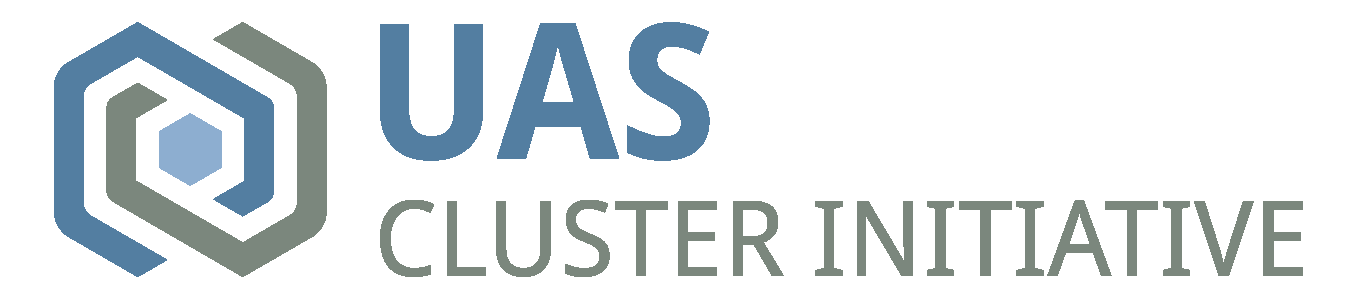 11
Agent Conflict Resolution
Autonomous agents are becoming more utilized in a variety of situations.
Independent teams or groups of agents with identical tasks may encounter each other under limited communications , leading to a need for "social ability" within multi-agent systems. 
This ability refers to the capacity for agents to share information and negotiate with others, ultimately improving cooperation and efficiency in completing tasks. 
Human-like decision behaviors have been shown to improve task completion times, but simplistic assumptions lack the complexity of human negotiations.
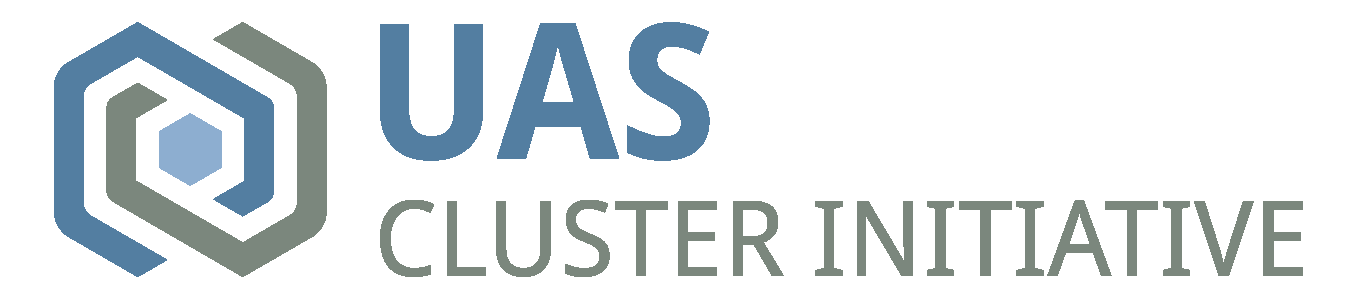 12
Agent Conflict Resolution
Designed improve collaboration among diverse teams of independent agents in situations where communication is limited. 
It does this by providing a scheduling system that resolves conflicts and promotes teamwork. 
The system is called the Generous Agent Algorithm (GAA) and it enables agents to remove costly tasks from their schedules and replace them with other agents' tasks. 
The GAA ensures that these changes do not negatively impact the team's overall work time. 
Conflicts are discovered as each agent broadcasts and receives task and schedule data to other agents in its local vicinity. 
Working from common data, each agent's local processor can use the GAA to coordinate its schedule with the other agents to deconflict the task, while not increasing its own team's makespan.
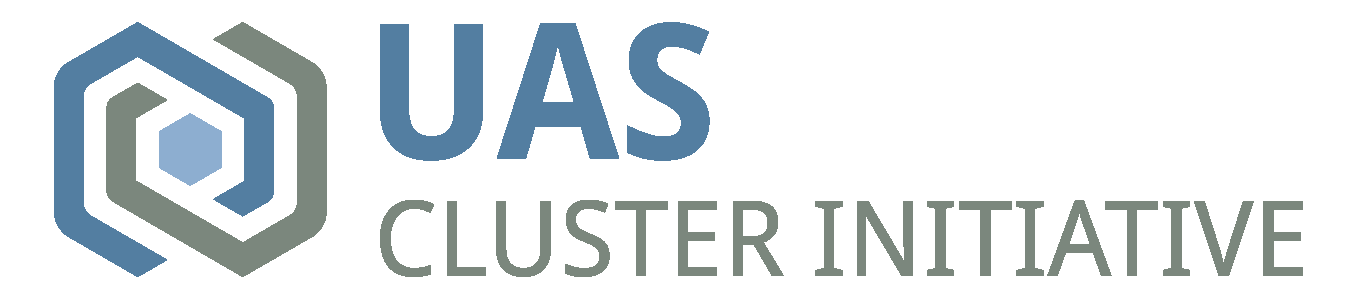 13
Agent Conflict Resolution
IP, Licensing and Collaboration
US Patent 11,269,683
Expires on August 5, 2040
Businesses may commercialize via a patent license agreement, fees negotiable
Navy researchers have interest in collaborating with licensees
TechLink guides businesses through evaluation and licensing; services provided at no cost

NOTE: expertise at Naval Surface Warfare Center - Panama City Division
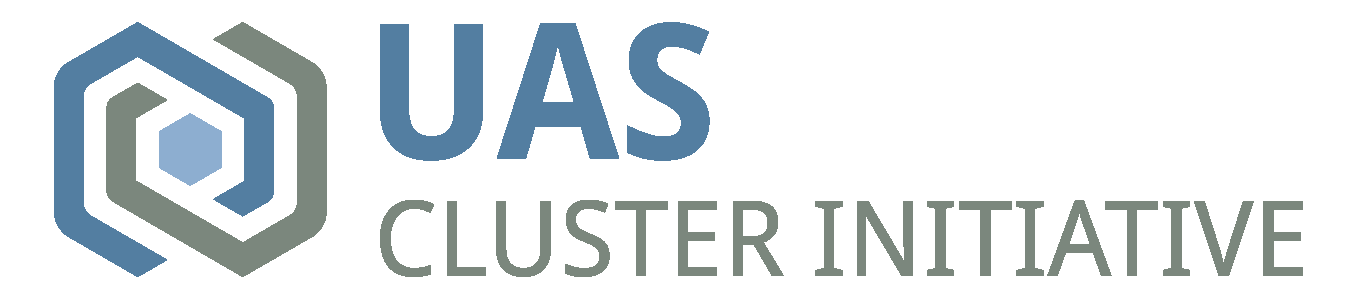 14
Counter-swarm interception using sacrificial UAVs
A counter swarm system that utilizes a group of UAVs designed to neutralize that attacking swarm, whether from sea, ground or air

Developed by Naval Surface Warfare Center – Weapons Division

 Contact at TechLink: Derek Mayer
Email: Derek.Mayer@TechLinkcenter.org
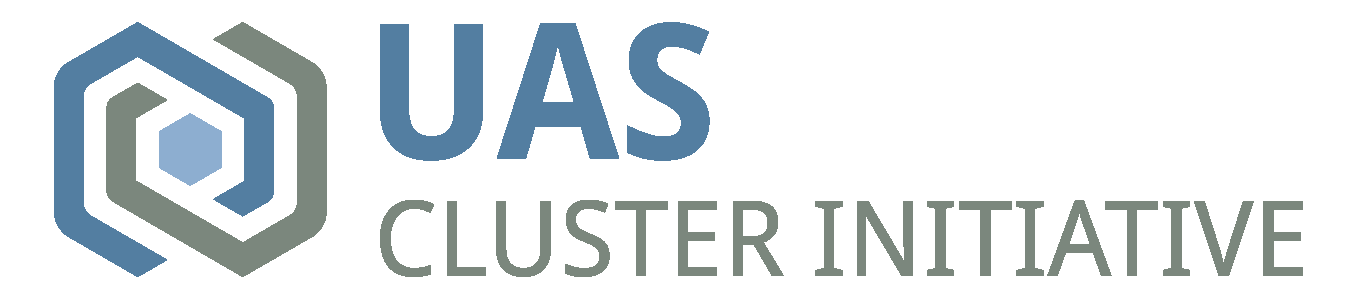 15
Counter-swarm interception using sacrificial UAVs
One of the most severe asymmetric threat tactics that will need to be countered is described as the swarm tactic. 
This involves many small boats utilizing their high speed and maneuverability in attacking a warship to overwhelm, by sheer numbers, any self-defense capability the ship might have. 
Swarm tactics may also be found in land-based situations. Therefore, an airborne system is necessary to engage multiple combatants simultaneously.
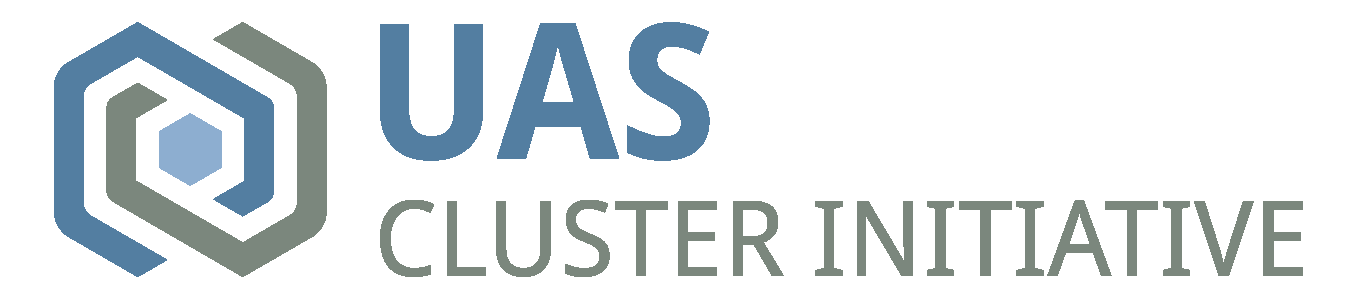 16
Counter-swarm interception using sacrificial UAVs
System consists of multiple target seeking and destruction devices, each with target detection, tracking, guidance, positioning, and wireless communication capabilities, and the ability to destroy targets. 

One of the devices is designated as an oracle (group leader)

The devices are launched from a deployment platform and share data related to target acquisition and other devices. Based on the probability of intercept, the devices are assigned to each target. 

The devices use a potential function to maintain inter-device spacing and track each target, updating the trajectory according to the maneuvering and inter-device spacing. 

Once the target is intercepted and destroyed, the oracle relays the data and outcome to a control base.
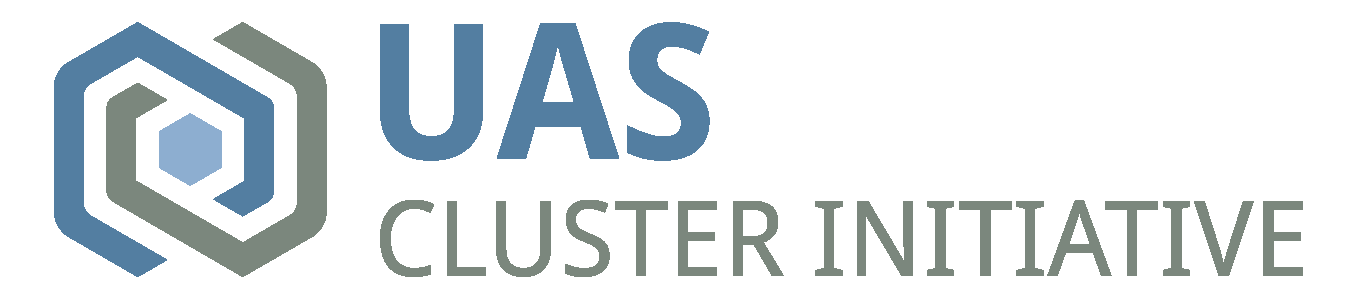 17
Counter-swarm interception using sacrificial UAVs
IP, Licensing and Collaboration
3 US Patents:
7675012 expires. 11/242025
7422175 expires 01/23/2025
7947936 expires 11/15/2026
Technologies available through express license..
Rapid license process
Non-exclusive licenses starting at $2,000 upfront and 2% royalty.
Can negotiate exclusive agreement
Navy researchers do have interest in collaborating with licensees
Also potential business opportunity with DOD or DHS
TechLink guides businesses through evaluation and licensing; services provided at no cost
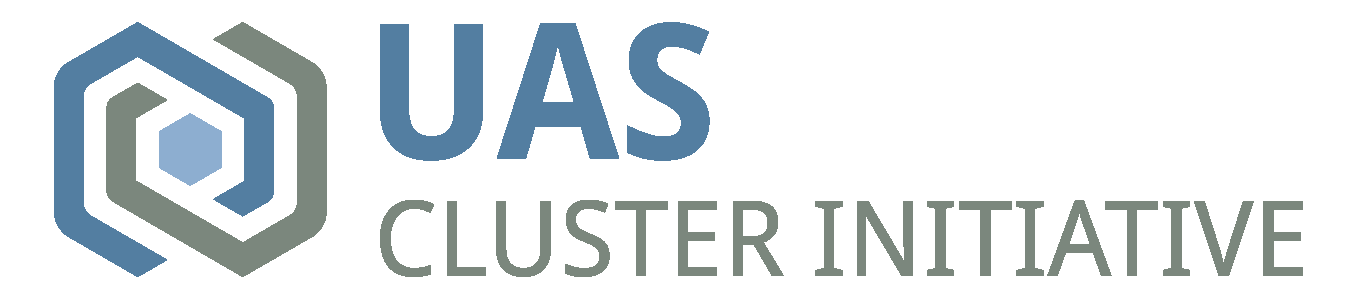 18
Real-time quality management additive manufacturing
An additive manufacturing system and method that includes real-time process monitoring and measurement for quality control of additive manufacturing (AM) operations.

Developed by Naval Surface Warfare Center – Corona Division

 Contact at TechLink: Derek Mayer
Email: Derek.Mayer@TechLinkcenter.org
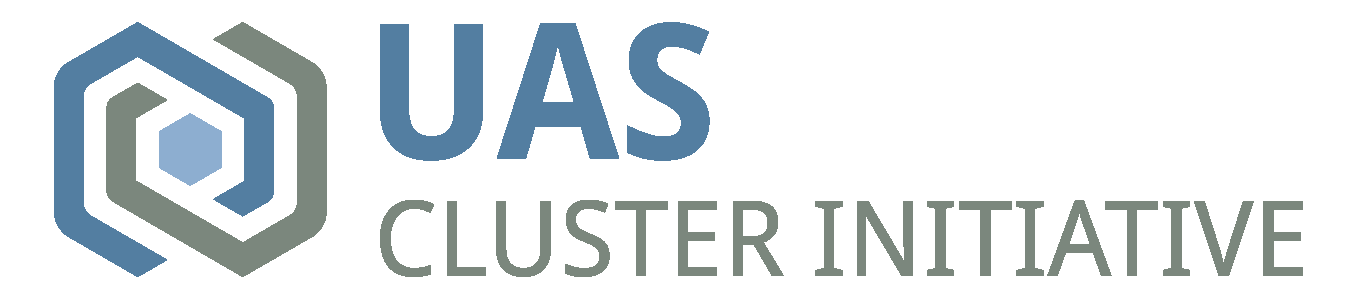 19
Real-time quality management additive manufacturing
Additive Manufacturing (AM)  parts can exhibit surface roughness and poor dimensional accuracy coupled with internal structural and micro-structural defects.
Defects are identified through post manufacturing high-end non-destructive testing and metrology methods, such as coordinate measuring machines and X-ray computer tomography.
Post-processing machining techniques such as grinding, polishing, sandblasting, and milling are required to achieve the desired surface finish and dimensional accuracy necessary to certify parts.
These processes are time-consuming, costly, and require material handling.
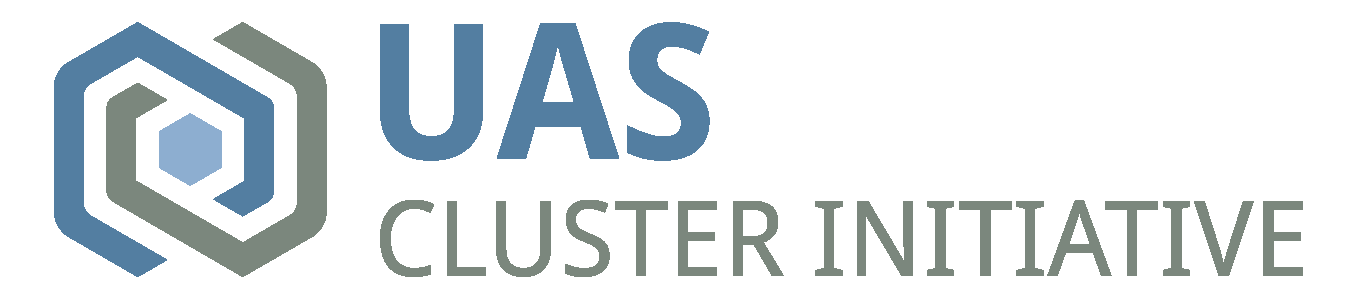 20
Real-time quality management additive manufacturing
A multi-process additive manufacturing system that incorporates monitoring, measuring, and controlling processes. 
Includes elements for detecting, identifying, and addressing defects to remove related material or address under print or missing material.
The system uses two lasers:
The first laser to melt and consolidate powder and a second laser for metrology. 
The second laser helps measure surface roughness, dimensional accuracy, and material properties. 
Based on these measurements, corrective actions can be taken to achieve the desired accuracy and surface finish.
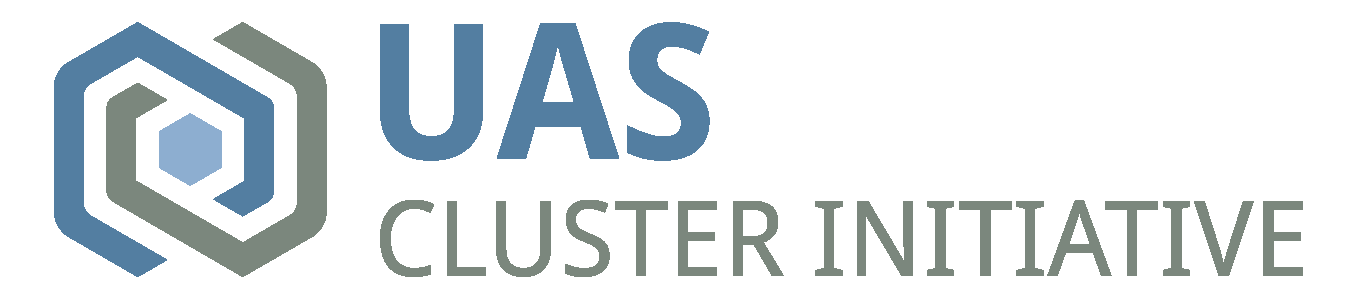 21
Real-time quality management additive manufacturing
IP, Licensing and Collaboration
US Patents: 11,203,160
Expires 03/29/2039

Businesses may commercialize via a patent license agreement, fees negotiable
Navy researchers have interest in collaborating with licensees
TechLink guides businesses through evaluation and licensing; services provided at no cost
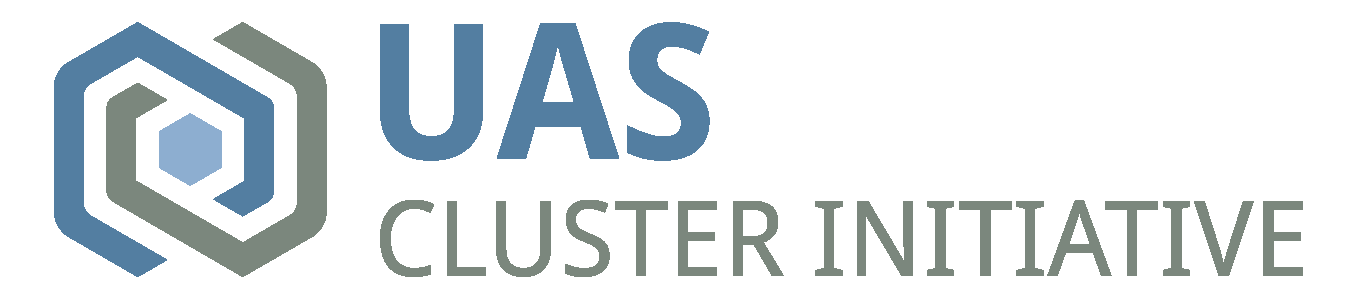 22
Improved Slicer Program for 3 D printing
A slicer based on implicit methods. This enables an infinite number of designer-defined in-fills thereby yielding parts with specified and closely controlled structural integrity.

Developed by Naval Research Lab

 Contact at TechLink: Derek Mayer
Email: Derek.Mayer@TechLinkcenter.org
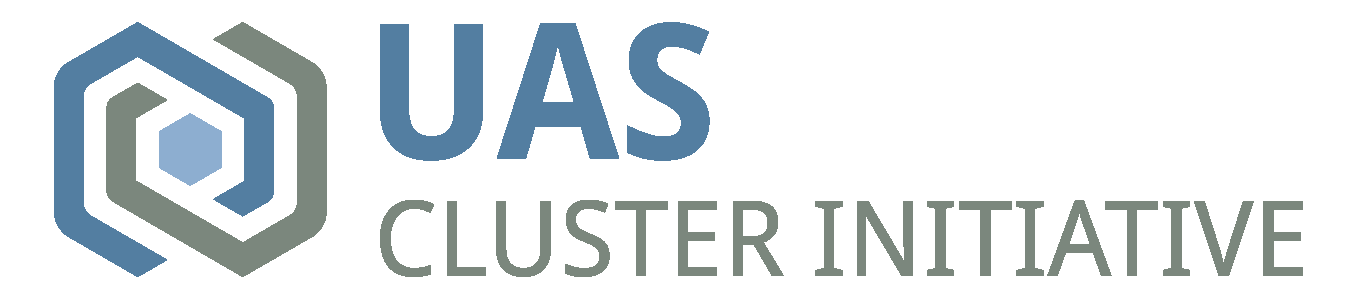 23
Improved Slicer Program for 3 D printing
3D printing machines slicer programs to convert an input into  commands that drive the motions and actions of the printing head.
Common slicer algorithms apply predetermined geometric transformations to each slice and can fail to take into account the overall geometry of the part being produced. 
This explicit evaluation method can lead to structural problems such as thin walls and gaps that degrade the overall integrity of the part.
The input geometry is usually approximated by triangular facets to simplify the computation of the two-dimensional slices.  
Each slice has perimeters or "shells" and a space-filling "infill" pattern.
The calculation of perimeters and infill becomes more complicated when the geometry is non-convex.
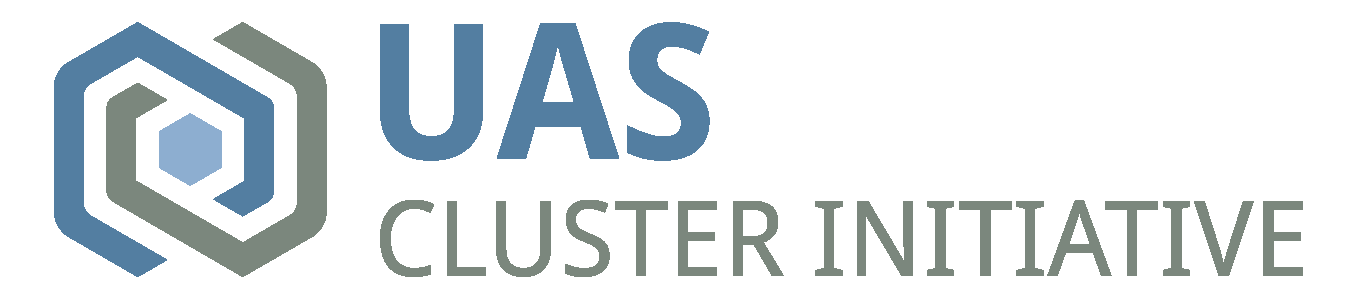 24
Improved Slicer Program for 3 D printing
This technology utilizes implicit approach to address the loss of non-geometric information in the digital thread to better convey the intent of designers throughout the additive manufacturing toolchain.
This method can be applied to generalized and very complex components, such as those that are increasingly produced using additive manufacturing .
Able to generate support structure
Infill toolpath may be generated based to capture the physics relevant to the original design intent such as the stress behavior of the system under tension. 
Enables an infinite number of in-fills thereby yielding parts with specified and closely controlled structural integrity.
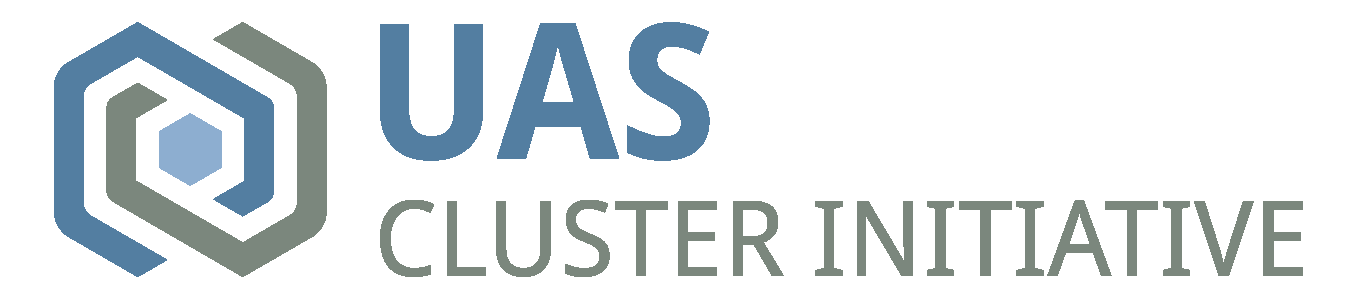 25
Improved Slicer Program for 3 D printing
IP, Licensing and Collaboration
US Patents:  11,119,466
Expires  10/28/38

Businesses may commercialize via a patent license agreement, fees negotiable
Navy researchers have interest in collaborating with licensees
TechLink guides businesses through evaluation and licensing; services provided at no cost
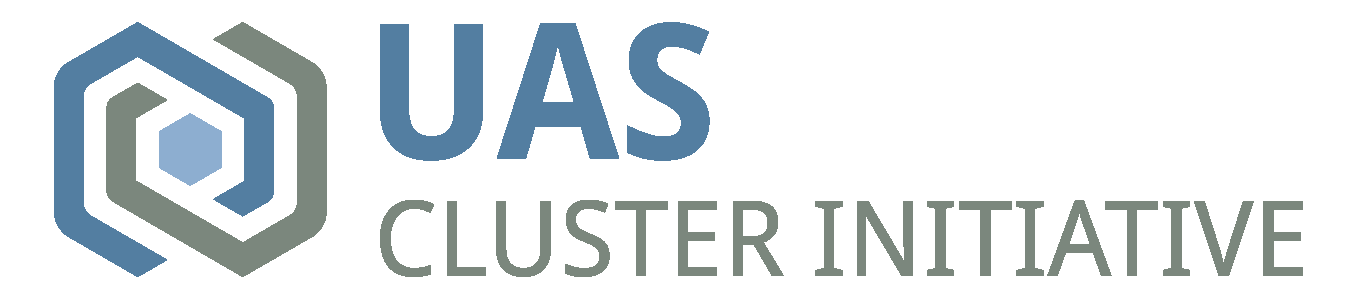 26
Manufacturing hollow spheres with high-strength and stiffness
A suite of material technologies with manufacturing methods to  generate foams made from amorphous hollow spheres. 
The spheres combine to make cellular structures of high strength and stiffness. These structures are built from millions of microscopic glass (or metallic-glass) bubbles—about the diameter of a human hair—into new super-strong, super-light, shock-absorbing, and buoyant constructs.

Developed by Naval Surface Warfare Center – Corona Division

 Contact at TechLink: Derek Mayer
Email: Derek.Mayer@TechLinkcenter.org
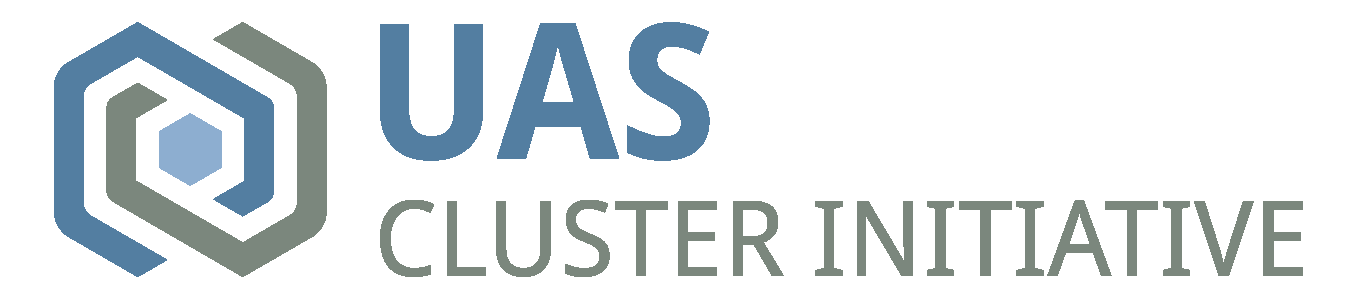 27
Manufacturing hollow spheres with high-strength and stiffness
The opportunity is a suite of technologies using foams made from amorphous hollow spheres. 

The spheres combine to make cellular structures of high strength and stiffness. 

These structures are built from millions of microscopic glass (or metallic-glass) bubbles—about the diameter of a human hair—into new super-strong, super-light, shock-absorbing, and buoyant constructs. 

Test results show that the cellular material made from these spheres dissipated more mechanical energy for a given volume than any other cellular material on the planet (14.8 megajoules per cubic meter). 

Opportunity includes 5 issued patents and 1 pending patent
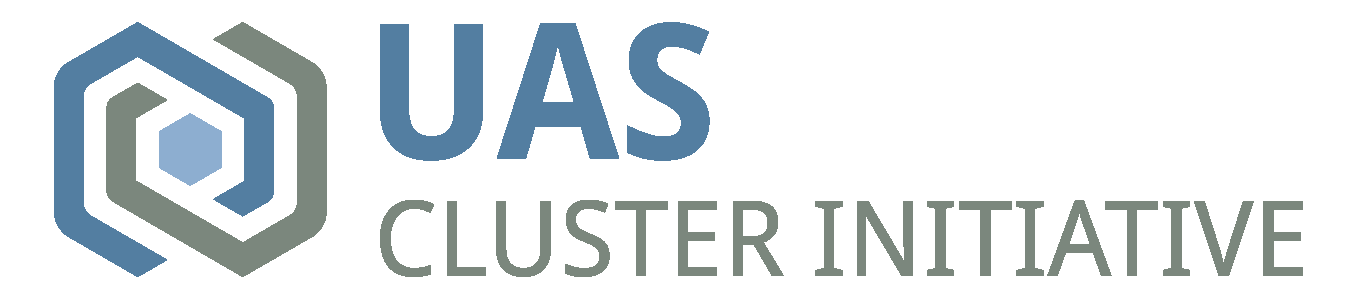 28
Manufacturing hollow spheres foams with high-strength and stiffness
Foams from amorphous hollow spheres cellular structure can provide innovative solutions, including:
Lightweight and strong structural components: Hollow spheres foams offer a combination of low density and structural integrity, including load-bearing applications.  Potential solutions include Aerospace, automotive, and construction. 
Impact and crash protection Hollow spheres foams can absorb and dissipate impact energy effectively. They can be utilized in safety equipment including helmets, body armor, and vehicle crash pads.
Thermal insulation in extreme environments: Hollow spheres foams can offer superior insulating properties due to air-filled voids within the cellular structure. Potential solutions in aerospace, energy, and industrial applications.
Vibration and noise control: Excessive vibrations and noise can be problematic including automotive, transportation, and construction. 
Packaging and shipping protection: Hollow spheres foams can act as cushioning and shock-absorbing materials due to their ability to compress and absorb impact forces. 
Buoyancy and flotation: Hollow spheres foams are buoyant due to their hollow structure filled with air. They can be used in the design of flotation devices, buoys, and floating platform.
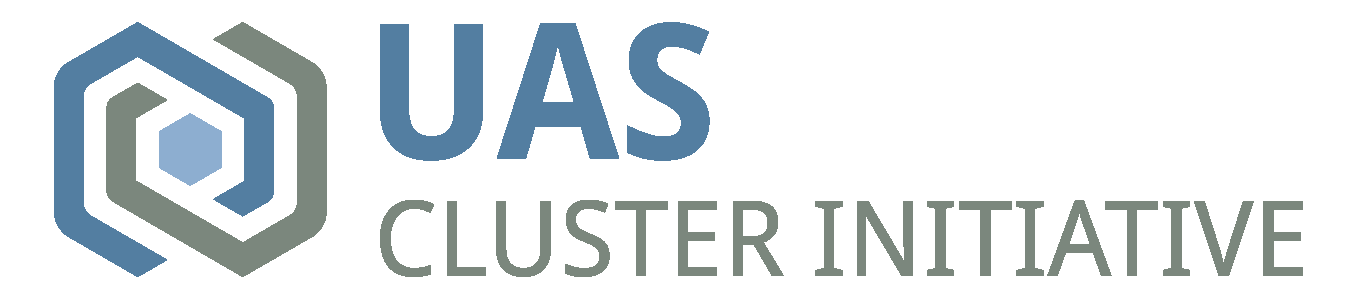 29
Manufacturing hollow spheres with high-strength and stiffness
IP, Licensing and Collaboration
US Patents:  
	9,102,087 expires 07/17/2032
     10,005,690 expires 12/14/2032
     10,011,513 expires 05/05/2036
    10,059,617 expires 04/04/2033
    11,084,750 expires 08/20/2038
    Pending 17/360,426 filed 06/28/2021
Navy researcher is very active and have interest in collaborating with licensees
Businesses may commercialize via a patent license agreement, fees negotiable
TechLink guides businesses through evaluation and licensing; services provided at no cost
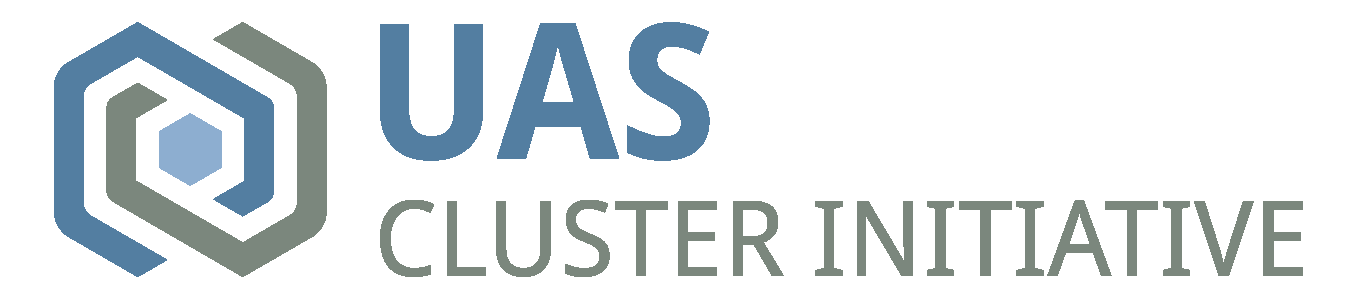 30
Manufacturing improved composite part
System to manufacture a toughened, self-healing composite parts. These composites show beneficial properties without introducing additional weight.

Developed by U.S. Army DEVCOM Aviation & Missile Center

 Contact at TechLink: Derek Mayer
Email: Derek.Mayer@TechLinkcenter.org
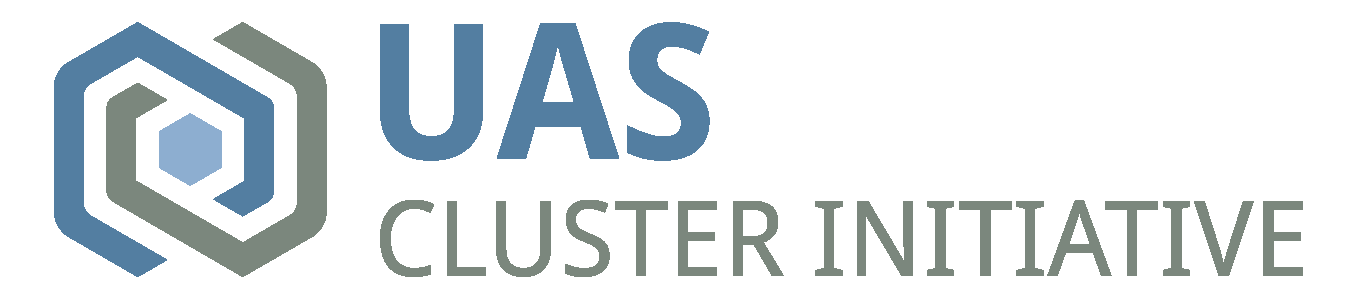 31
Manufacturing improved composite part
Composite materials face two significant challenges. 
Firstly, it is difficult to detect damage to these materials during manufacturing or while they are still in use. 
Secondly, repairing these damaged parts can also be a challenge. 
To address these challenges, there is a need for stronger materials that are more resistant to interlaminar shear forces and stiffness. 
These materials should not weigh significantly more than the ones they replace.
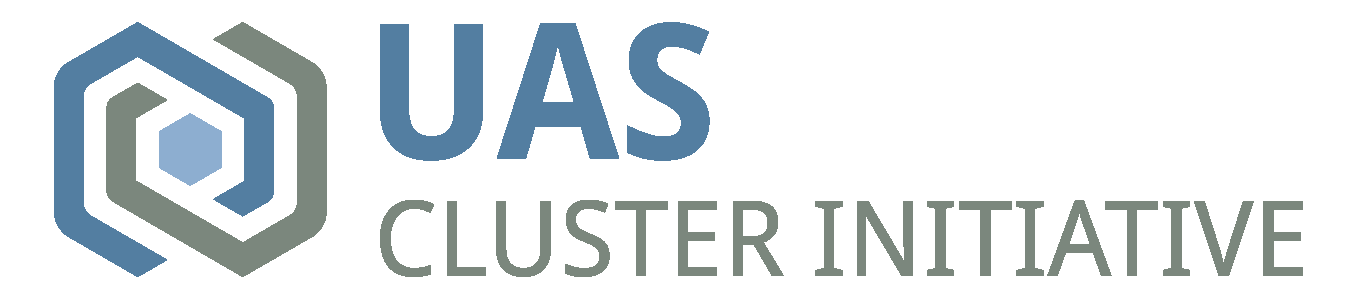 32
Manufacturing improved composite part
Method for creating a strong and preferably self-repairing composite material. 

The composite material consists of two layers of fiber-reinforced polymer with an intervening layer made up of numerous islands of thermoplastic polymer.

The primary advantage of this technique is that it produces composites with desirable properties without adding significant weight (more than 1%) through the use of additives applied between composite layers, such as through printing. 

Patent describes a wide variety of materials and application methods for thermoplastic islands. Also for carbon reinforced layers.
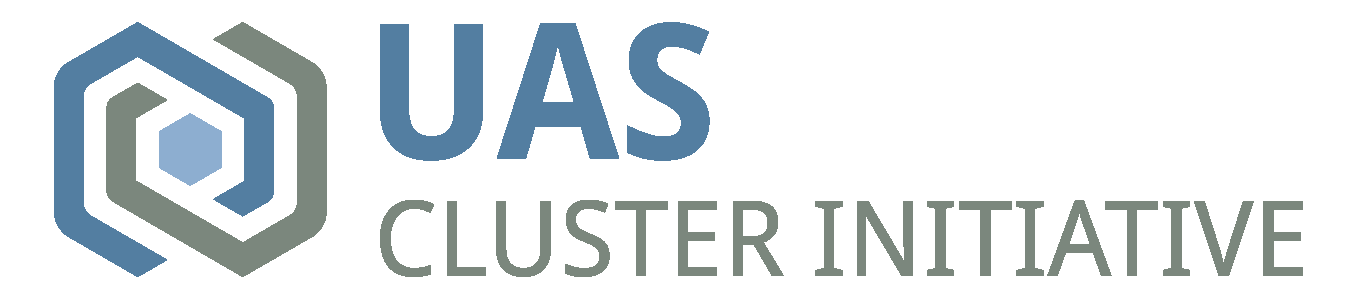 33
Manufacturing improved composite part
IP, Licensing and Collaboration
US Patents:  11,491,771
Expires  10/18/2035

NOTE: Patent contains much information on variation of materials and data on performance

Businesses may commercialize via a patent license agreement, fees negotiable
Navy researchers do have interest in collaborating with licensees
TechLink guides businesses through evaluation and licensing; services provided at no cost
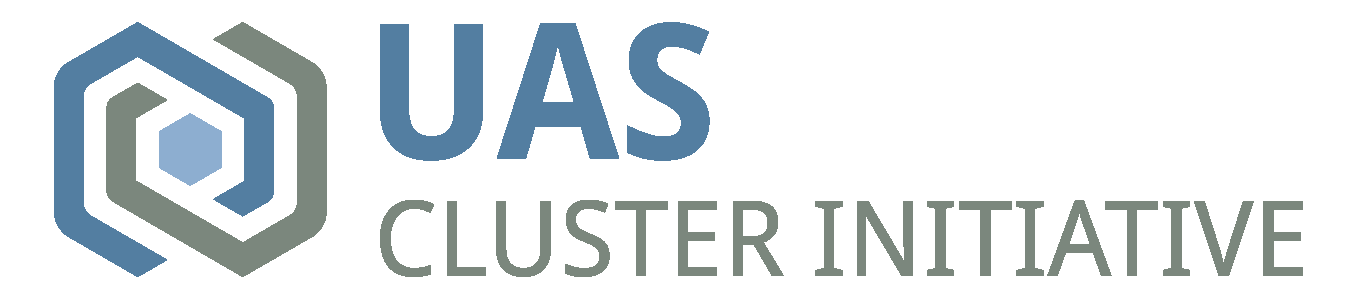 34
TechLink Contact info
Contact Derek Mayer
 Derek.Mayer@TechLinkcenter.org


 visit: https://techlinkcenter.org/
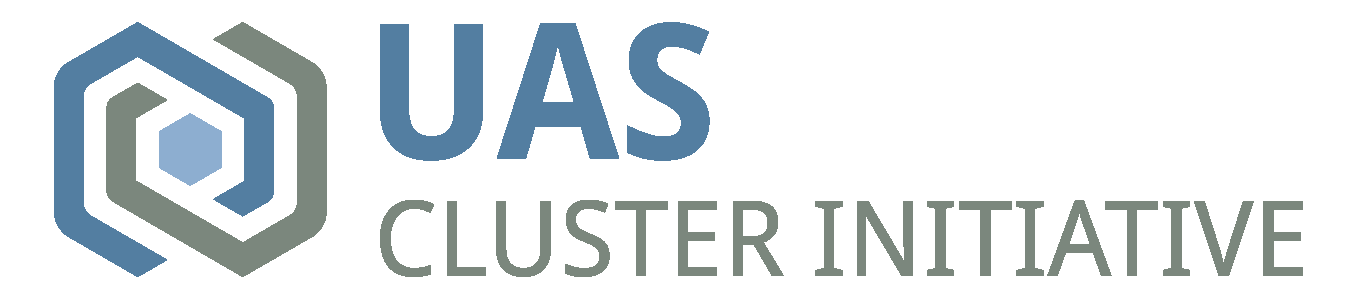 35
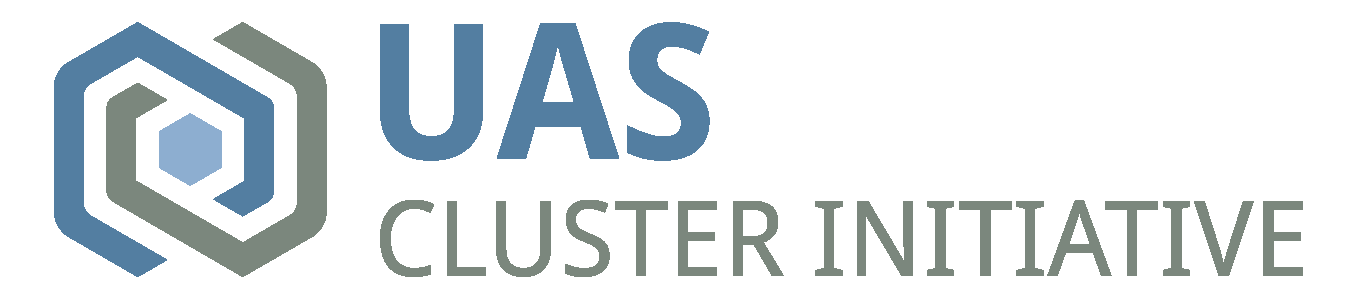 Thank you

Look for survey, tell us what you think
36